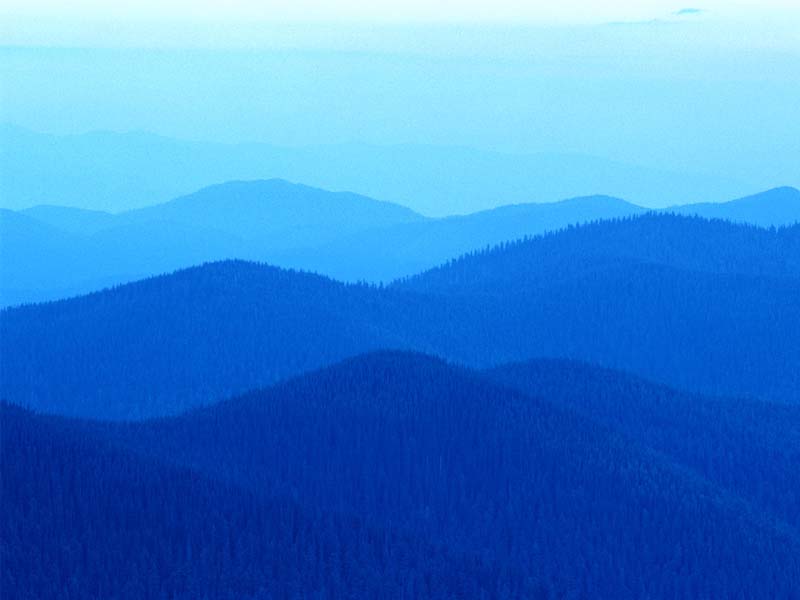 Mein Haus
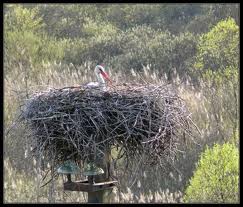 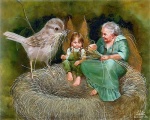 Das  Nest
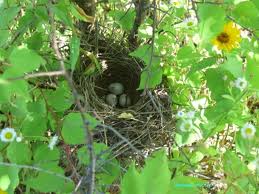 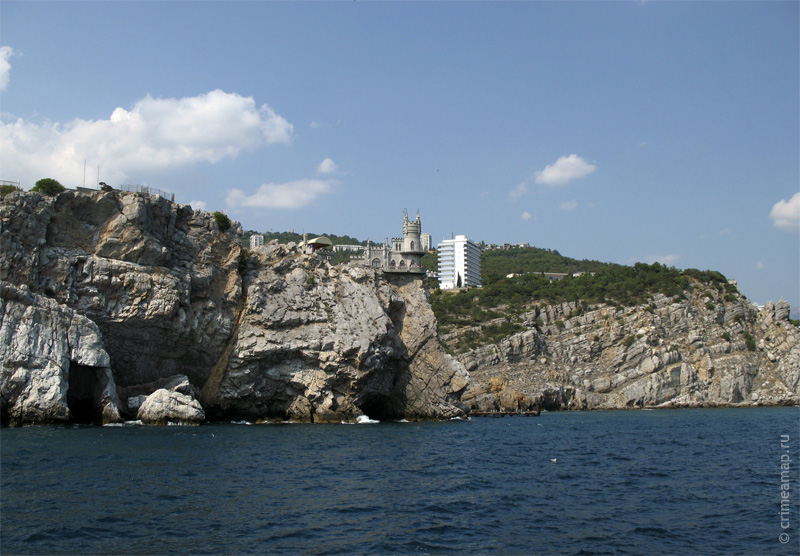 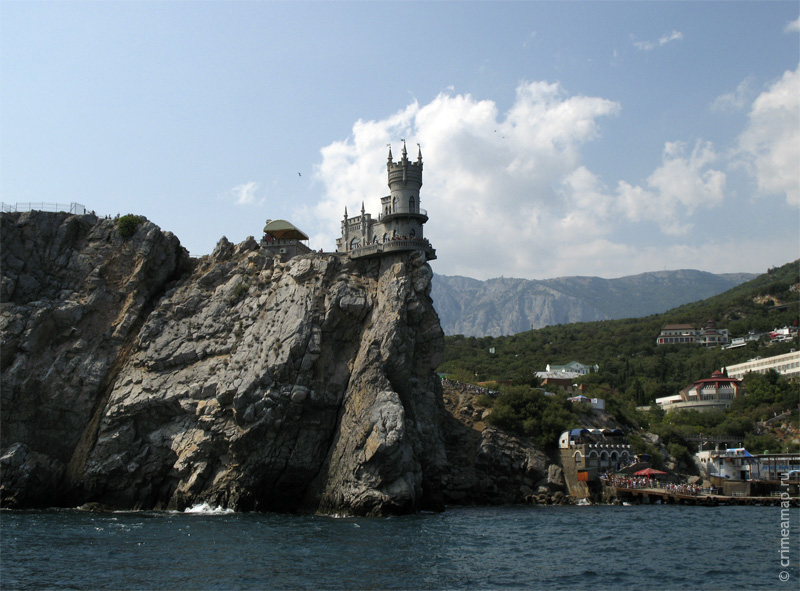 Das Schwalbenest
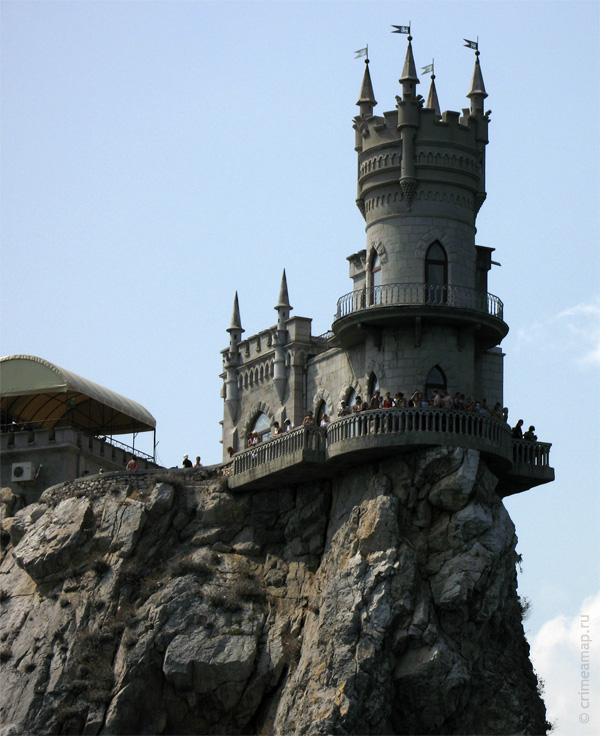 Der Mauseloch
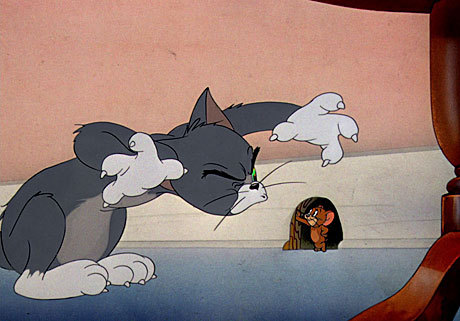 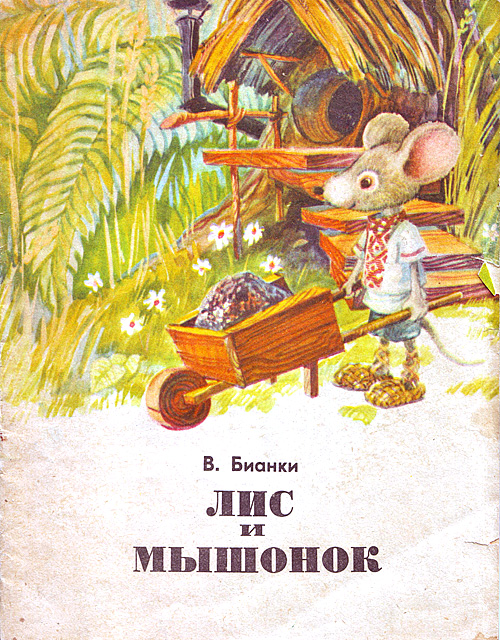 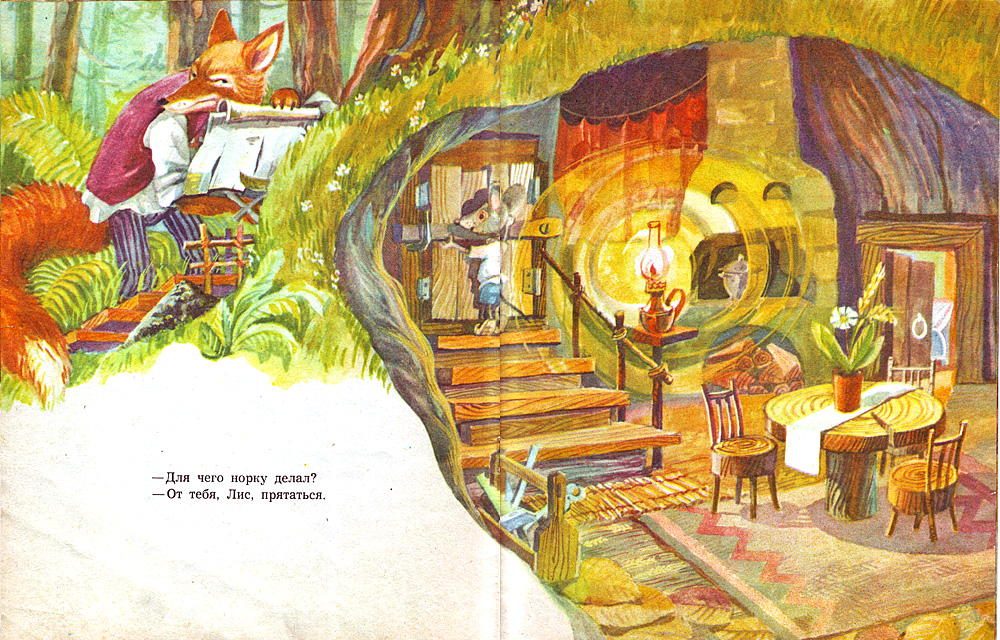 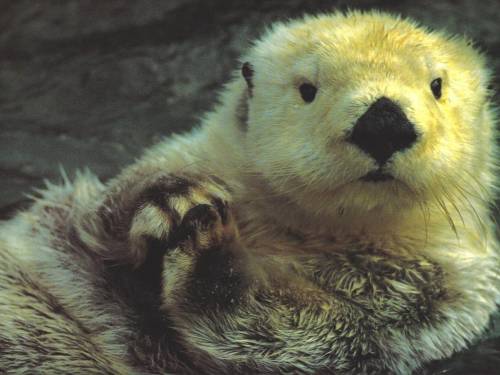 Das Holzhaus
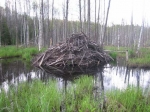 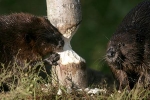